Gore Alternative Fees (AFAs)
Trademark Fee Structure Stages
Entering
Updating

Submitting Invoices with Alternative Fee Structures
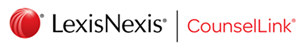 Gore Trademark Fee Structure Stages
Gore Task Based Trademark Fee Structure:
Gore has put together a collection of rate structure stages that allow for flexibility with submitting invoices for trademark matters.  To the left is a sample of some of the stage lines which are available to which  offers may be submitted.  A full list is available at the end of this document.
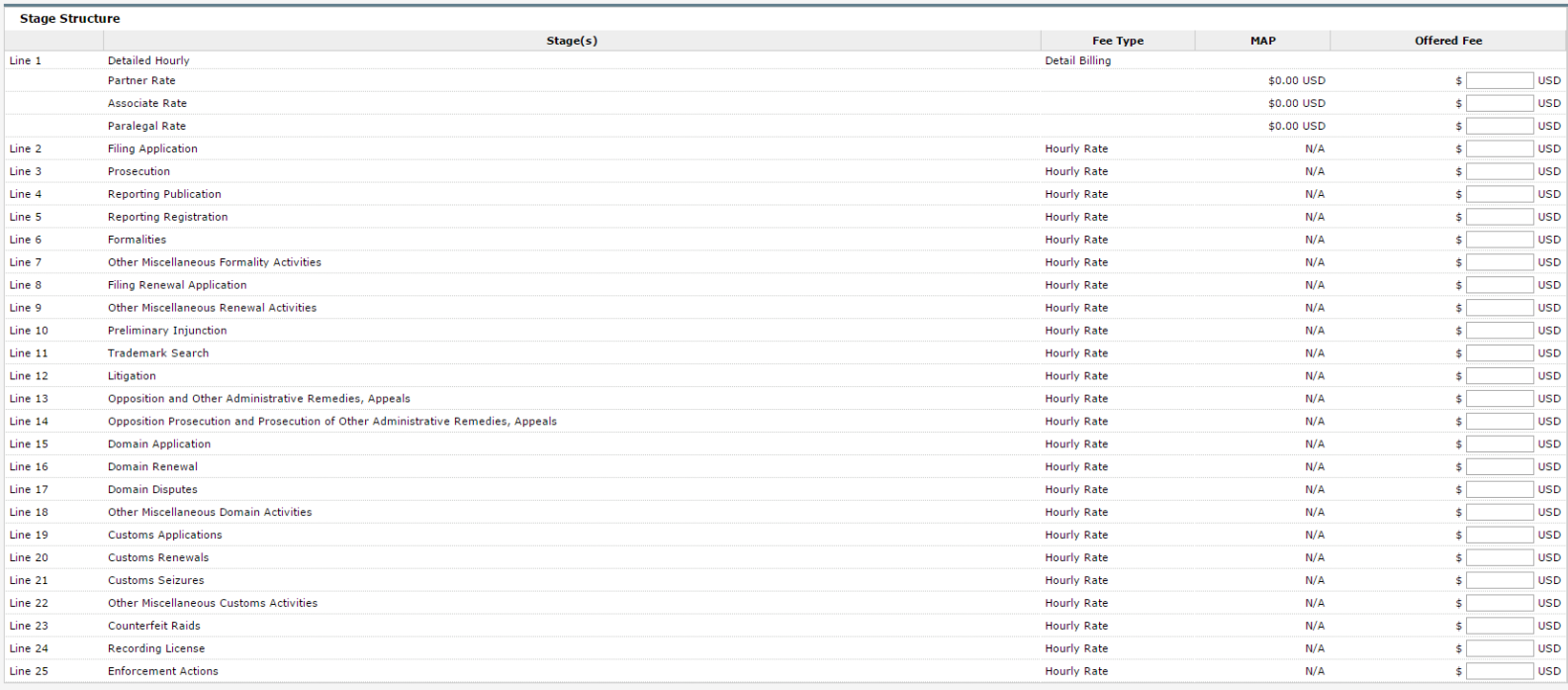 Considerations when submitting fee offers

Expenses are not included in the fee offer and can be billed on any stage.
Charges submitted and not associated with a stage will default to stage 1 (Detailed Hourly)
Subsequent fee offers will not update existing matters.  Gore will need to take action if edited fees are to be applied to existing matters.
Fee Types
Please refer to the full list of stages and descriptions on the following pages as a guide for selecting the proper stage when submitting offers and invoices.
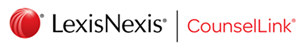 Gore Trademark Fee Structure Stages (cont.)
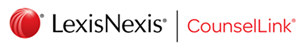 Gore Trademark Fee Structure Stages (cont.)
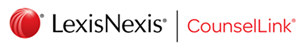 Trademark Fee Structure - Offering Fees
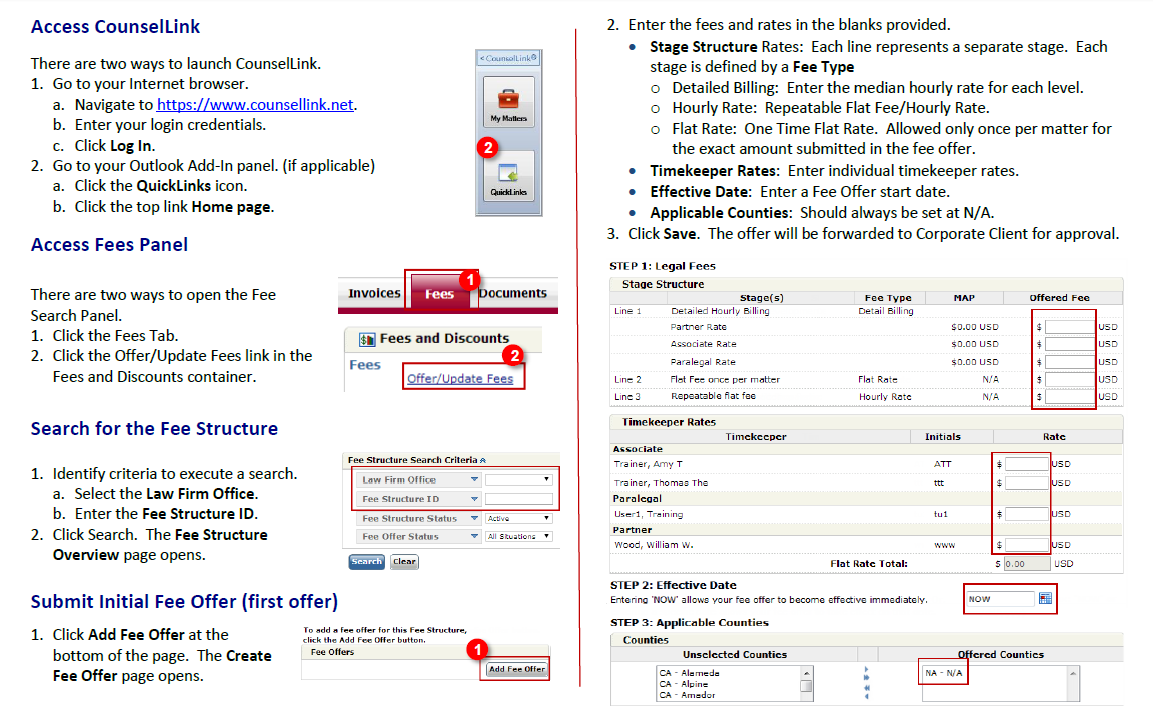 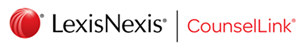 Trademark Fee Structure – Editing Offer and Invoicing
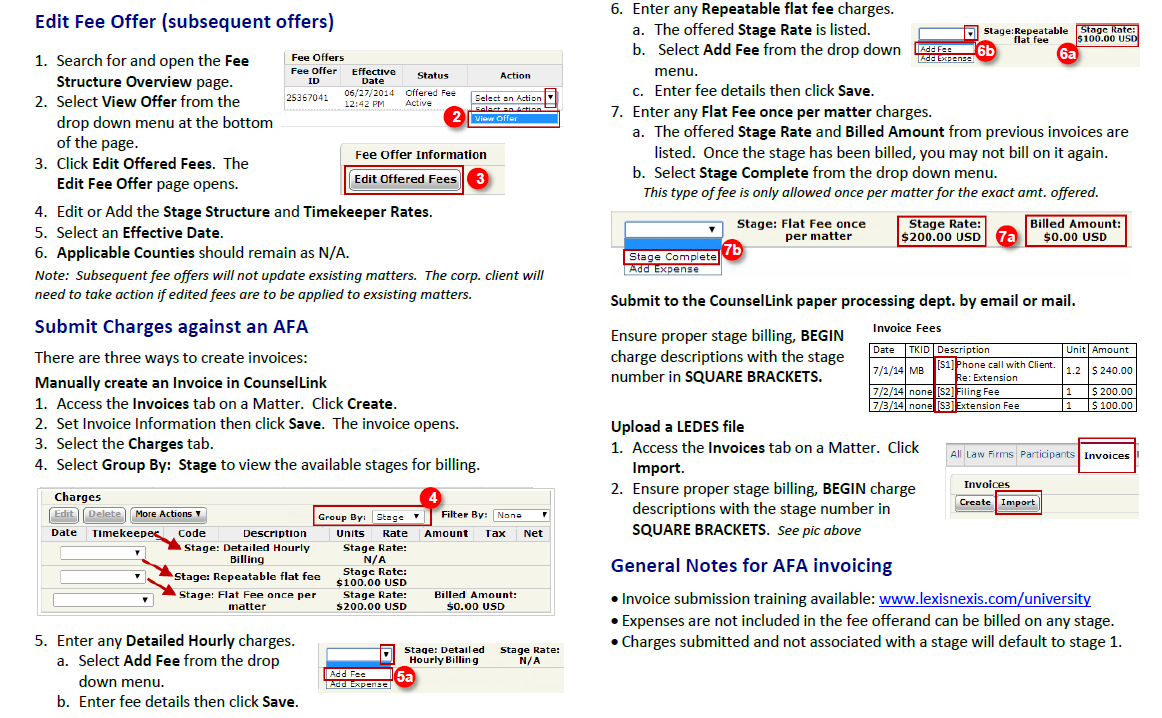